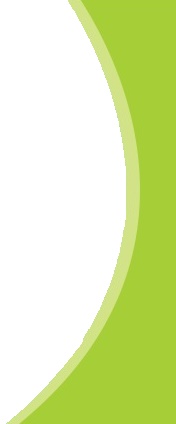 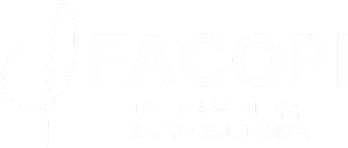 Comércio Eletrônico
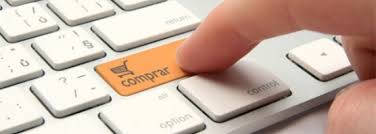 Prof.: Fábio Pinheiro
Aula: Comércio Eletrônico
Comércio Eletrônico
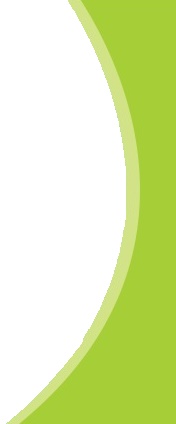 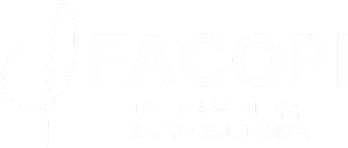 A economia na Internet


Comércio eletrônico e o Ambiente Empresarial
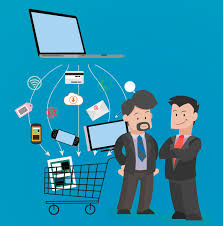 Aula: Comércio Eletrônico
Objetivos
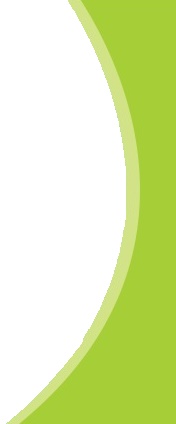 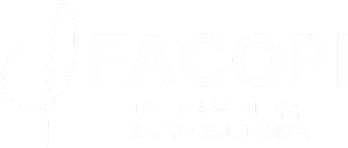 Como a tecnologia de Internet mudou propostas de valor e modelos de negócios?

O que é comércio eletrônico? Como esse tipo de comércio mudou o varejo ao consumidor e as transações entre empresas?
Quais são os principais sistemas de pagamento  do comércio eletrônico?
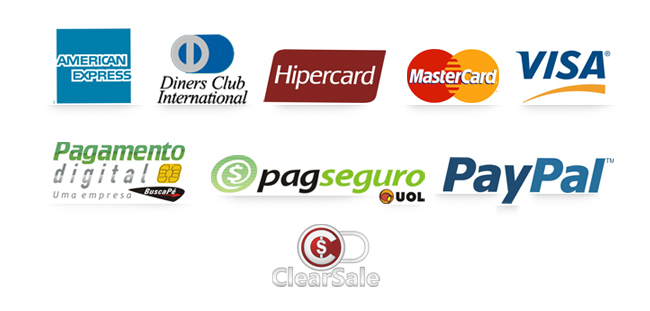 Aula: Comércio Eletrônico
Objetivos
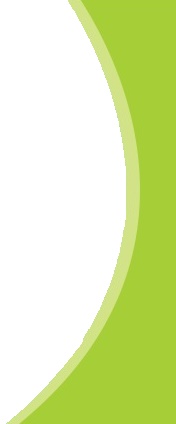 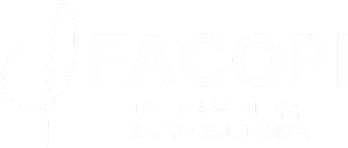 Como a tecnologia da Internet pode apoiar os negócios eletrônicos e o gerenciamento da cadeia de suprimento?
Quais são os maiores desafios gerenciais e organizacionais apresentados pelo comércio eletrônico e pelos negócios eletrônicos?
Aula: Comércio Eletrônico
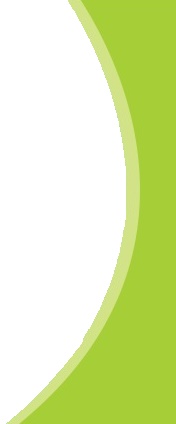 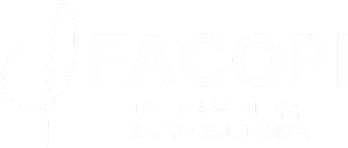 A Economia na Internet
Aula: Comércio Eletrônico
Tecnologia de Internet e a empresa digital
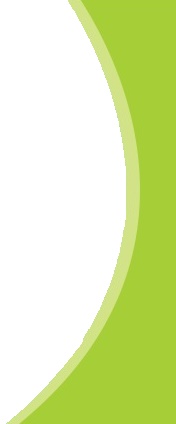 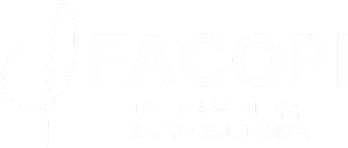 Infra-estrutura de tecnologia da informação: Provê um conjunto de tecnologias universal e fácil de usar e padrões tecnológicos que podem ser adotados por todas as organizações

Comunicação direta entre parceiros de negócios: Desintermediação remove camadas intermediárias e tornando os processos mais eficientes
Aula: Comércio Eletrônico
Tecnologia de Internet e a empresa digital
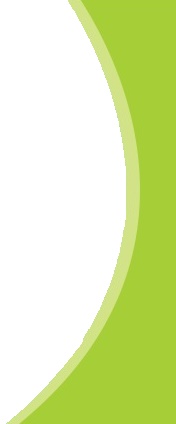 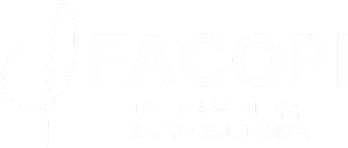 Serviço contínuo: Sites Web disponíveis aos consumidores 24 horas por dia
Canais de distribuição expandidos: Lojas criadas para atrair clientes que caso contrário não escolheriam a empresa

Custos de transação reduzidos: Custos menores para buscar compradores, vendedores etc.
Aula: Comércio Eletrônico
Como a Internet Reduz custos de Transação
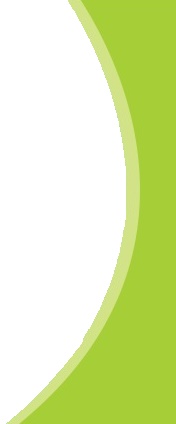 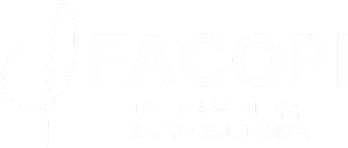 Aula: Comércio Eletrônico
Infra-estrutura genérica para CE
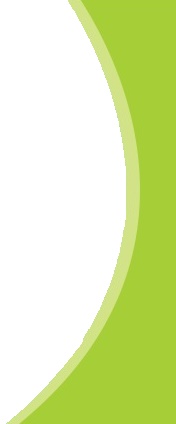 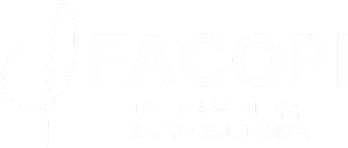 Aula: Comércio Eletrônico
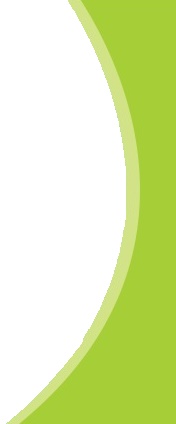 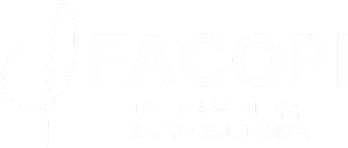 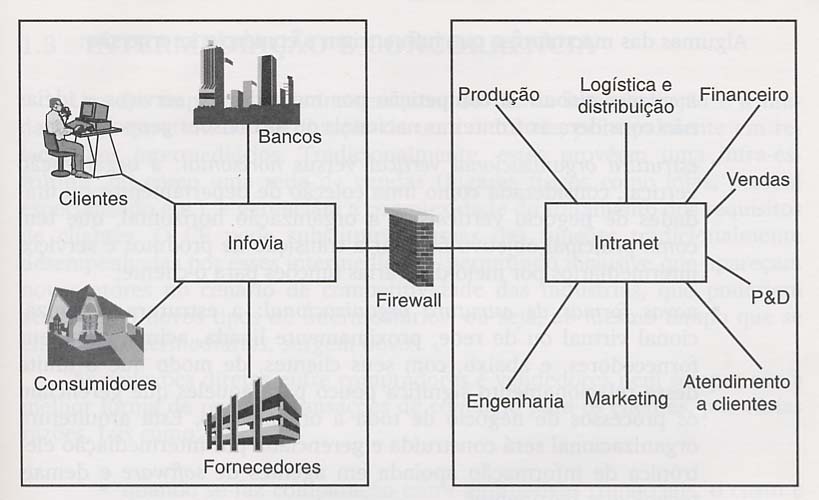 Aula: Comércio Eletrônico
Aplicações típicas de Intranet
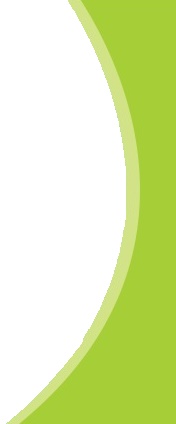 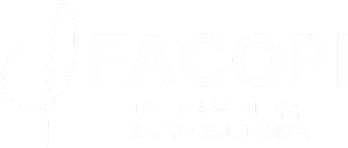 Marketing direcionado pela tecnologia
Base de dados de marketing
Marketing direto
Prospecção de clientes
Novos modelos de interação com clientes
Logística e gerenciamento da cadeia de suprimento 
Planejamento e controle de produção
Gerenciamento de materiais 
Distribuição de produtos

Finanças e contabilidade
Contabilidade interna e externa
Gerenciamento de caixa 
Tesouraria
Aula: Comércio Eletrônico
Aplicações típicas de Intranet
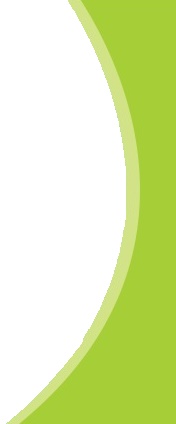 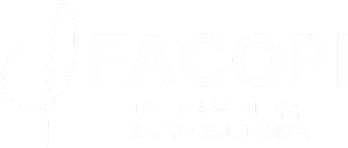 Recursos humanos 
Gerenciamento de dados de pessoal
Contabilização da folha de pagamento
Gerenciamento e planejamento de benefícios

Suporte para decisão / gerenciamento de fluxo de trabalho 
Movimentação 
Armazenamento e recuperação de documentos
Aula: Comércio Eletrônico
Aplicações típicas de Intranet
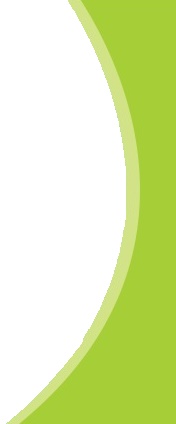 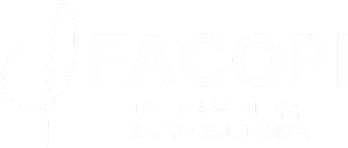 Vantagens 
Fácil publicação de informações;
Custo;
Facilidade de uso;
Baixa manutenção;
Escalabilidade; e
Fácil distribuição de aplicativos (software).

Desvantagens
As aplicações colaborativas para intranets não são tão poderosas como as oferecidas por groupware tradicional;
Menor integração com o back-end.
Aula: Comércio Eletrônico
Serviços on-line x Internet
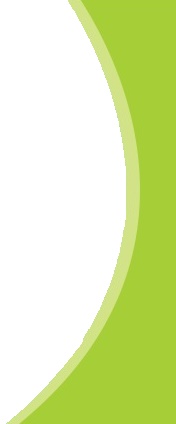 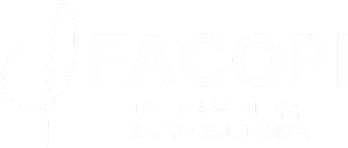 Serviços on-line
Estão voltados para o consumo;
Proprietário voltado para indivíduos/consumidores; 
Sistemas fechados com redes próprias de servidores 
Serviços bancários através de SI específico (cobrança, aplicações em fundos, etc)

Internet
Está relacionada com ambiente educacional e comercial
Os serviços on-line estão dando lugar a um modelo mais aberto, através da internet.
Aula: Comércio Eletrônico
Modelo Integrado de CE (1)
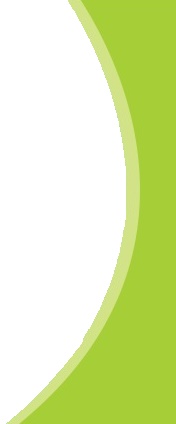 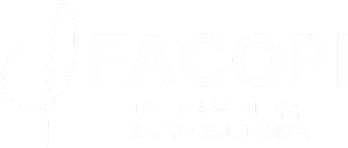 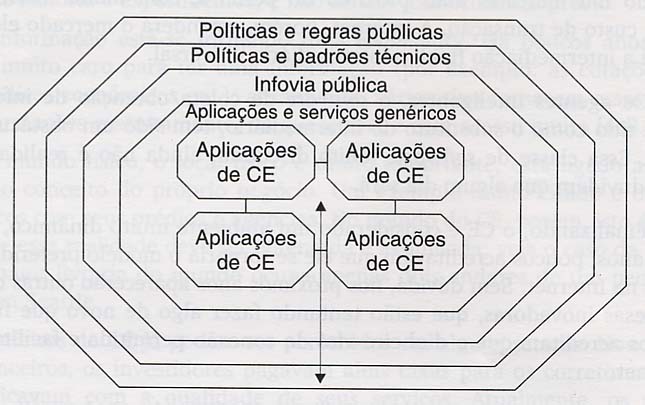 Aula: Comércio Eletrônico
Modelo Integrado de CE (2)
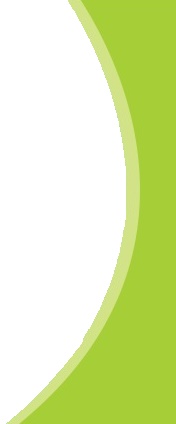 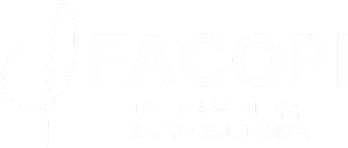 Políticas e regras públicas
Aspectos legais, regulamentação dos setores e mercadores e normas oficiais.

Políticas e padrões técnicos
Aspectos de padronização para a compatibilização dos componentes do ambiente técnico, políticas de tratamento e comunicação de informações, interfaces.

Infovia pública
Rede mundial + serviços on-line apoiados na rede;
Ênfase no acesso livre e de baixo custo;
Integração dos vários ambientes sem nenhuma restrição.
Aula: Comércio Eletrônico
Modelo Integrado de CE (2)
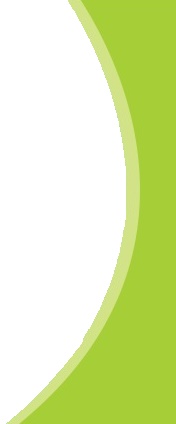 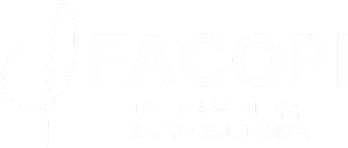 Aplicações e serviços genéricos
Oferecidos pelos servidores como: correio eletrônico, transferência de arquivos, salas virtuais, algoritmos e softwares de criptografia

Aplicações de Comércio Eletrônico
Baseadas nas camadas anteriores visando atender às necessidades de uma organização ou grupo como: home banking, vídeo sob demanda, shopping centers virtuais.

Fonte: ALBERTIN, A. L. Comércio Eletrônico: modelos, aspectos e contribuições de sua aplicação. 
- São Paulo: Atlas, 1999.
Aula: Comércio Eletrônico